ПРИМОРЈЕ 
ИТАЛИЈЕ
Гордана Васић
јануар 2020.године
Гордана Васић
Италија је држава Јужне Европе која заузима централни део Средоземља и излази на пет мора – Лигуријско, Тиренско, Јонско, Средоземно и Јадранско.
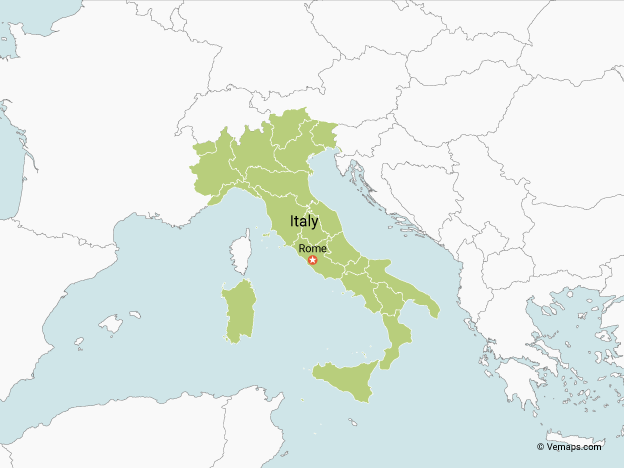 Лигуријско море
Јадранско
море
Тиренско море
Јонско 
море
Средоземно море
Гордана Васић
Лигуријско приморје
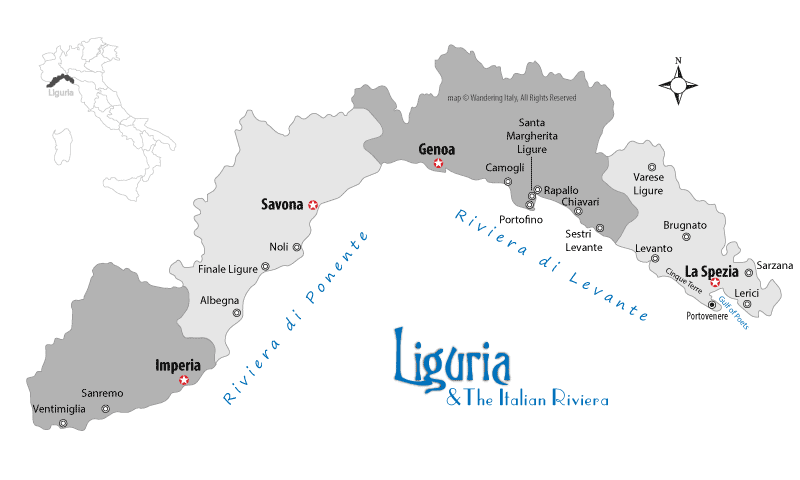 се простире око Ђеновског залива, а чине је Ривијера Поненте и Ривијера Леванте које раздваја Ђенова.
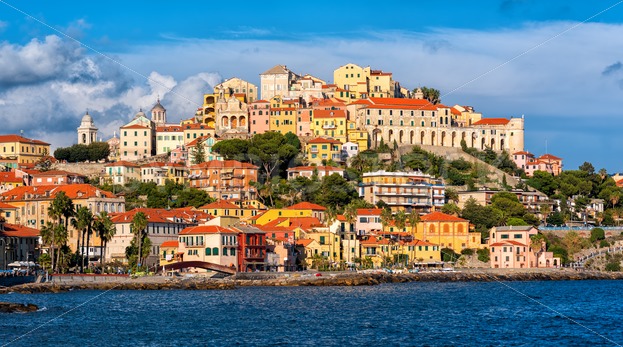 Империја
Ривијера Поненте је слабо разуђена са квалитетним пешчаним плажама и бујном вегетацијом. Главни туристички центри су Сан Ремо и Империја (“Обала цвећа”).
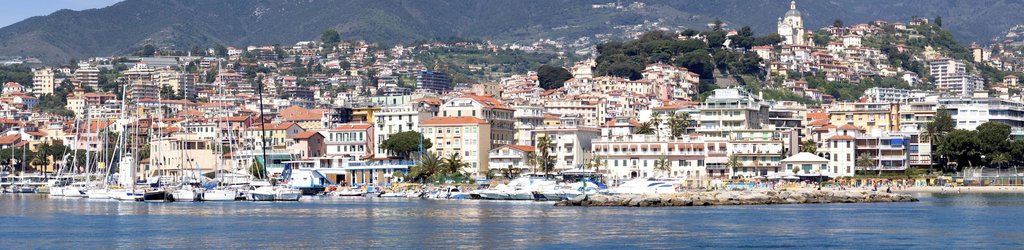 Гордана Васић
Сан Ремо
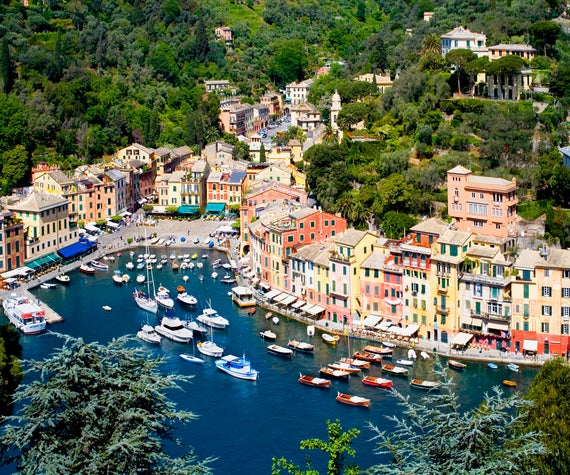 Ривијера Леванте се наставља од Ђенове ка југу. Главни туристички центри су Портофино, Санта Маргерита Сестри и Рапало.
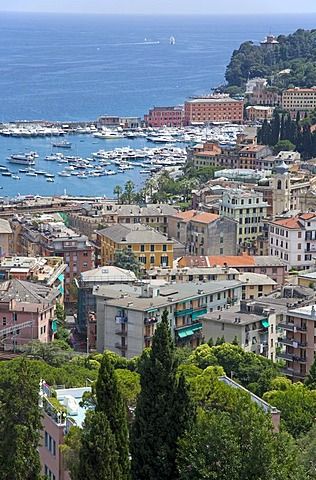 Санта Маргерита
Портофино
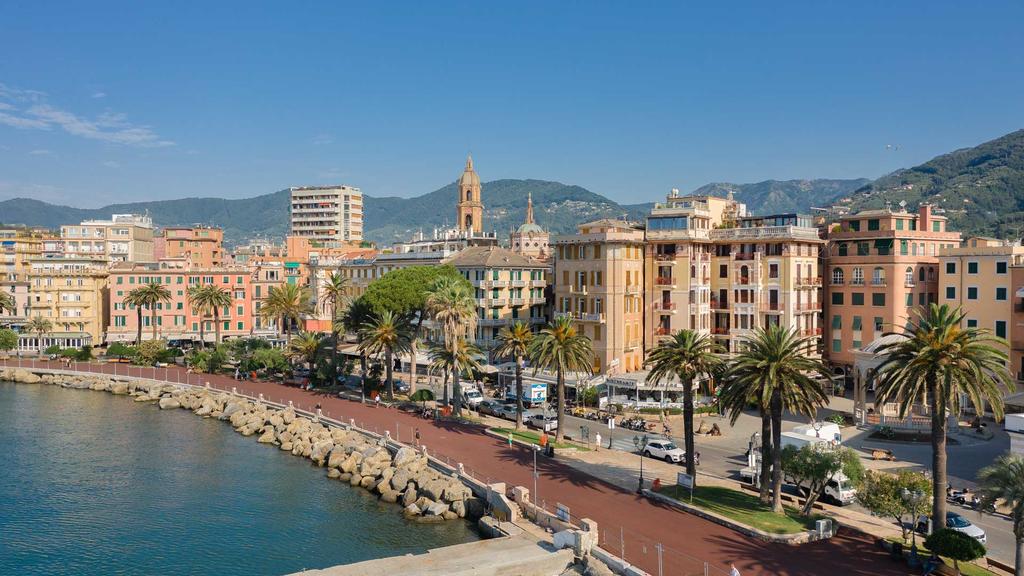 Рапало
Гордана Васић
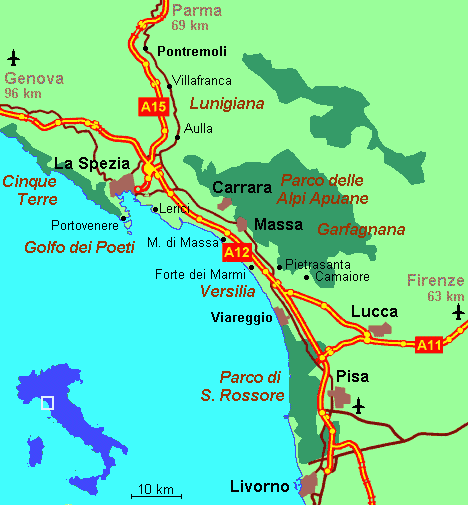 Ривијера Версилија се наставља на Ривијеру Леванте и обухвата обалу Италије све до Тиренског приморја на југу. Главно туристичко место је Виаређо, а последњих година светску славу је стекло и Ћинкве Тере (“Пет земаља”) са местима Монтеросо ал Маре,  Вернаца, Манарола, Корниља и Риомађоре.
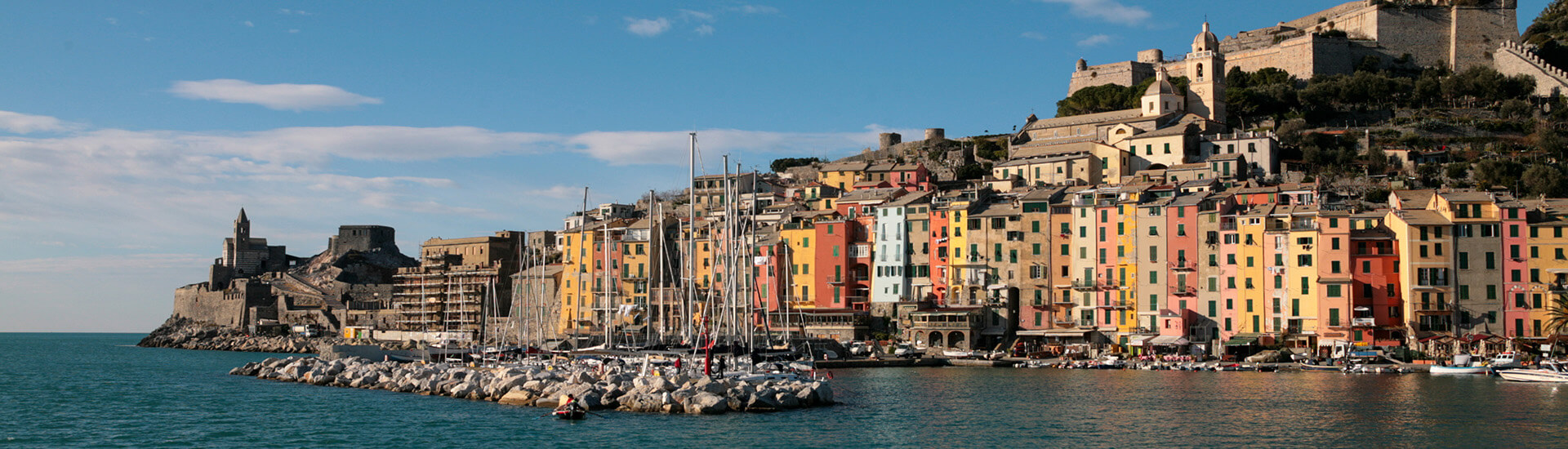 Гордана Васић
Тиренско приморје обухвата провинције Умбрија, Лацио и Кампанија са туристичким местима Чивитавекија, Остија, Анцио, Тераћина, Напуљ, Соренто и Салерно. Овом приморју припадају и Рим и острво Капри, посебну драж регији дају и вулканске појаве – Везув, многи термоминерални извори....
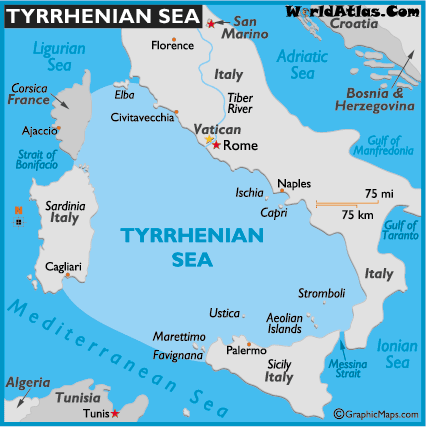 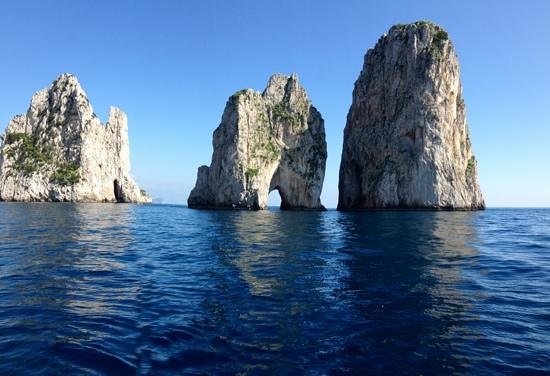 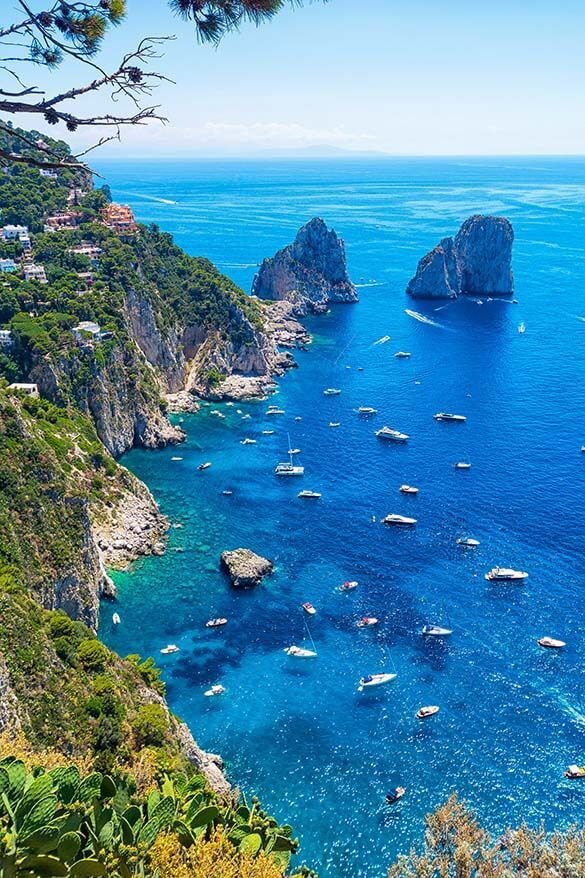 Острво Капри
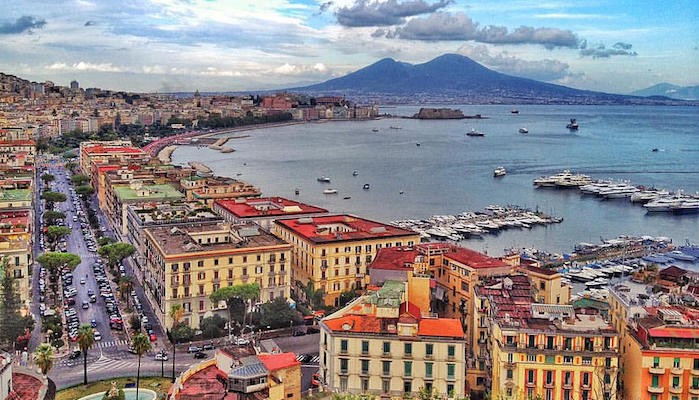 Напуљ
Гордана Васић
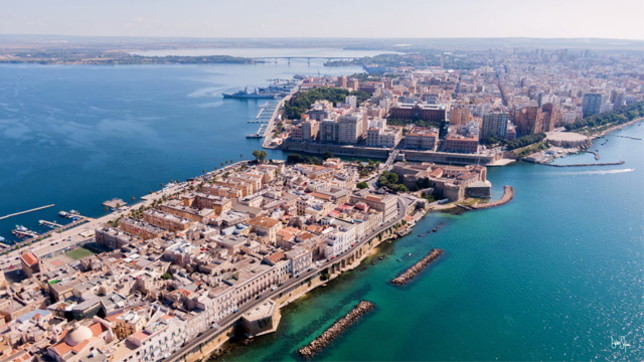 Таранто
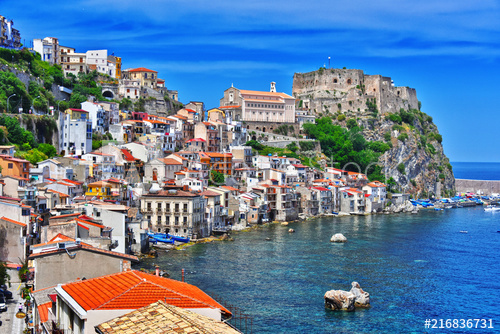 Ређо
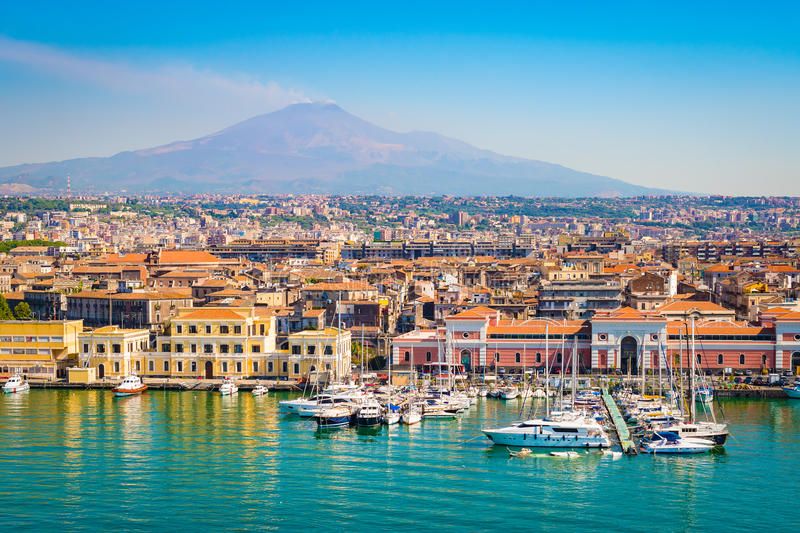 Катанија и Етна
Јужна Италија се одликује  правом средоземном климом, топлим морем и недовољно активираним и познатим, али прелепим плажама. Главни туристички центри су Ређо, Таранто, Паола  и  Сан  Марино,  а  на   Сицилији
                                                      Палермо,
                                                      Катанија и
                                                      Сиракуза.
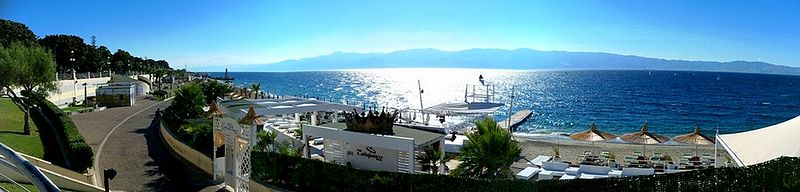 Гордана Васић
Јадранско приморје има развијен купалишни туризам иако је обала мање топла и атрактивна од средоземне обале.
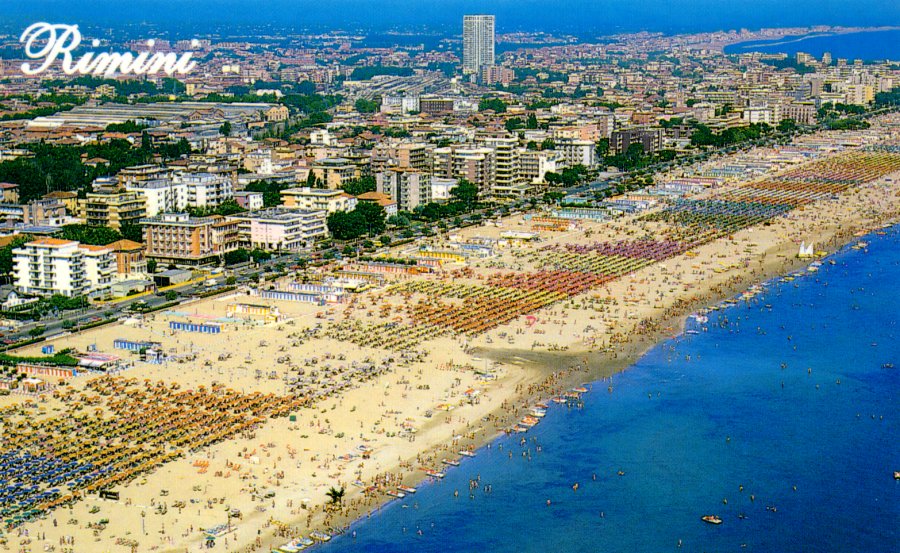 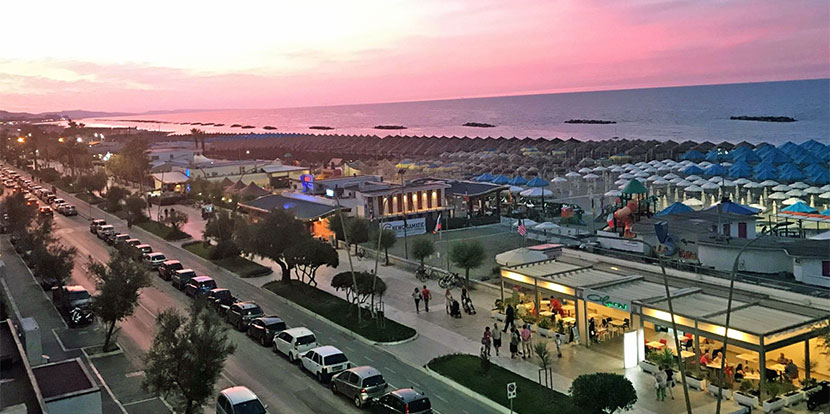 Пескара
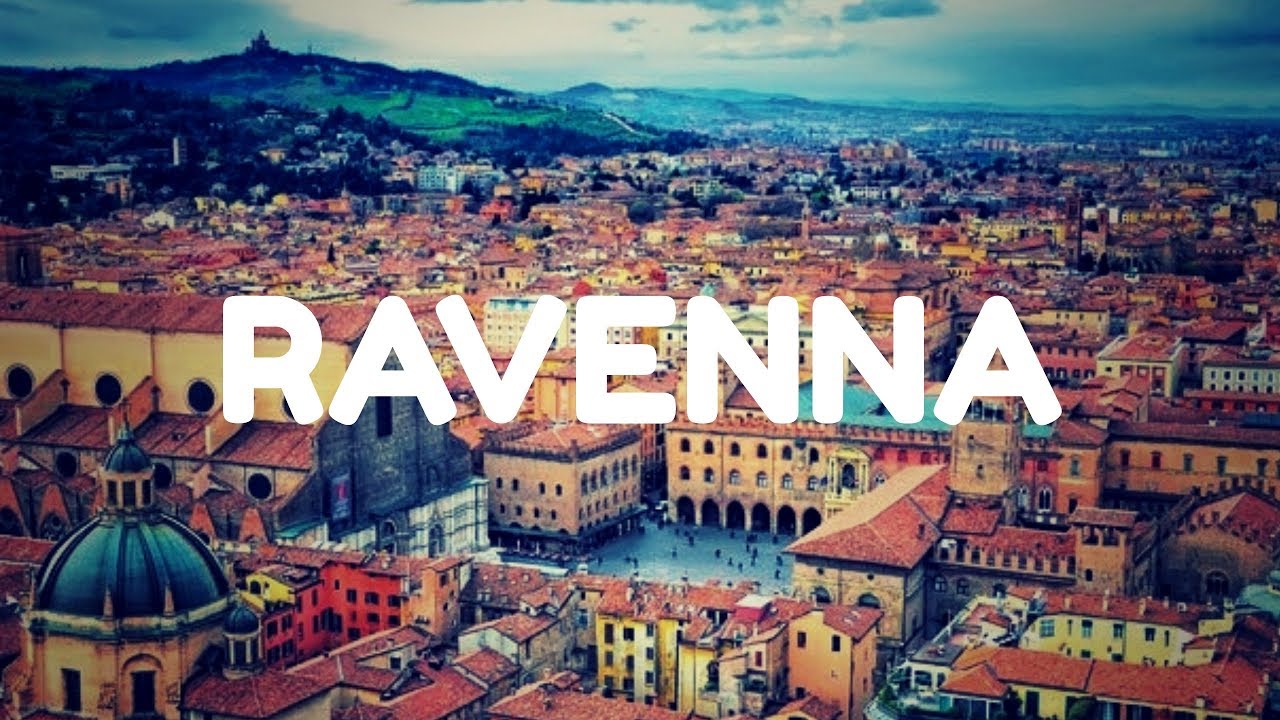 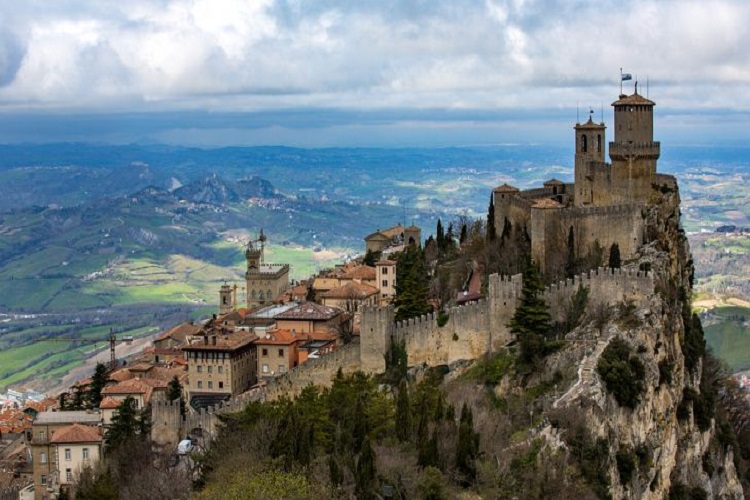 Сан Марино
У овом делу Италије налазе се бројна туристичка места међу којима су Венеција, Равена, Римини, Пескара, Пескићи, Бари и Анкона.
Гордана Васић
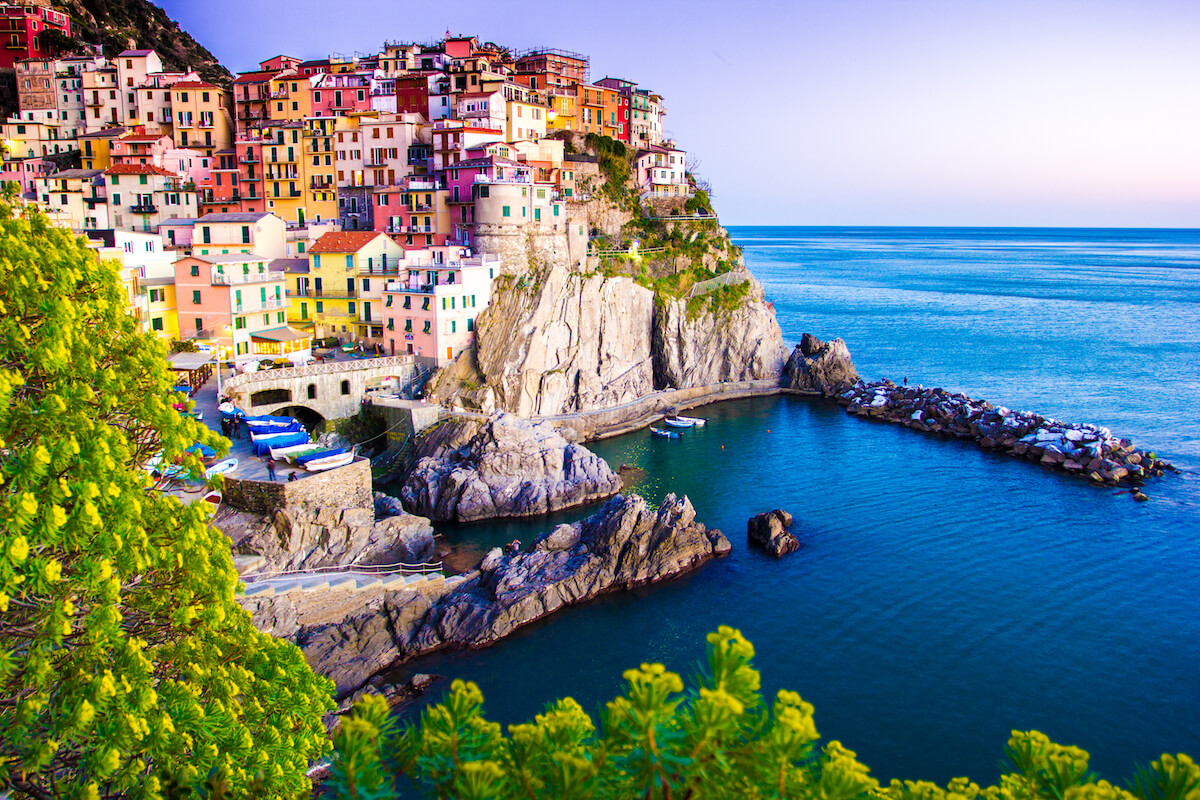 ХВАЛА
НА 
ПАЖЊИ
Гордана Васић